Course: Process Control, NMBU
Dec 2017 - April 2018
Split-range control
By Finn Aakre Haugen, PhD, TechTeach
(finnhaugen@hotmail.com)
F. Haugen. Process Control. NMBU. 2018.
1
2
When you control the speed of your limousine:
You have two actuators:The throttle and the break.
Would you use both the throttle and the break, simultaneously, to adjust the speed, or would you use one of them at a time, i.e. use the actuators in a coordinated manner?

This is what split-range control is about - namely, coordinated use of several actuators.
F. Haugen. Process Control. NMBU. 2018.
2
3
Typically: One controller (TC) manipulates two actuators:
Example:
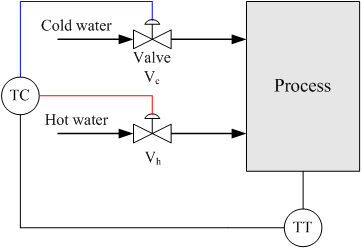 F. Haugen. Process Control. NMBU. 2018.
3
4
Split of control signal(s) in the example:
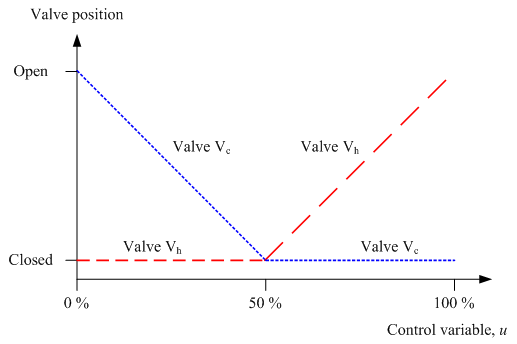 F. Haugen. Process Control. NMBU. 2018.
4